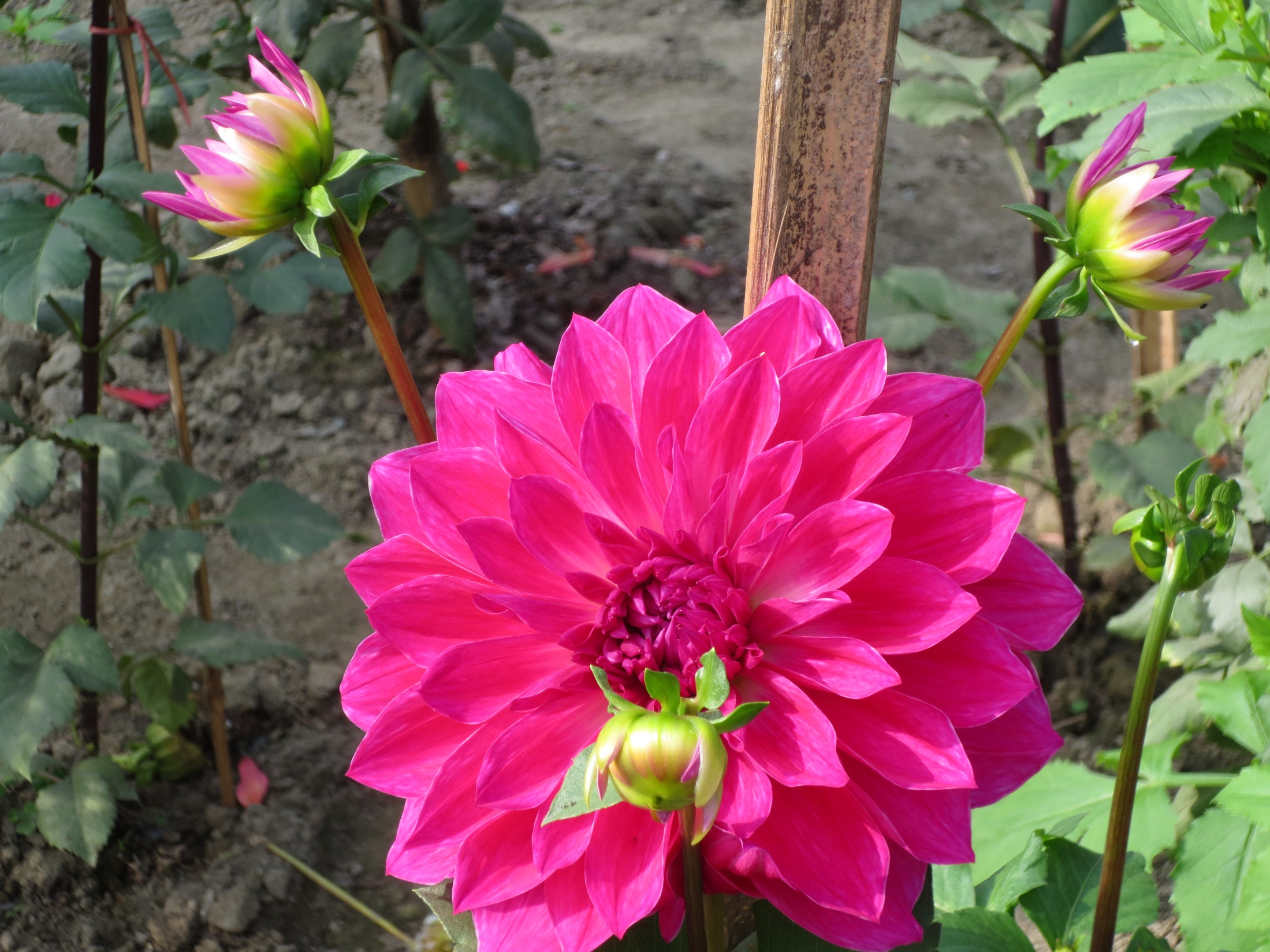 আজকের পাঠে তোমাদের স্বাগতম
শিক্ষক পরিচিতি
মোঃ জাহাঙ্গীর আলম
  সহকারী প্রধান  শিক্ষক
  দুর্গাপুর উচ্চ বিদ্যালয়
   আদিতমারী , লালমনিরহাট।
E-mail: jahangir7385@gmail.com
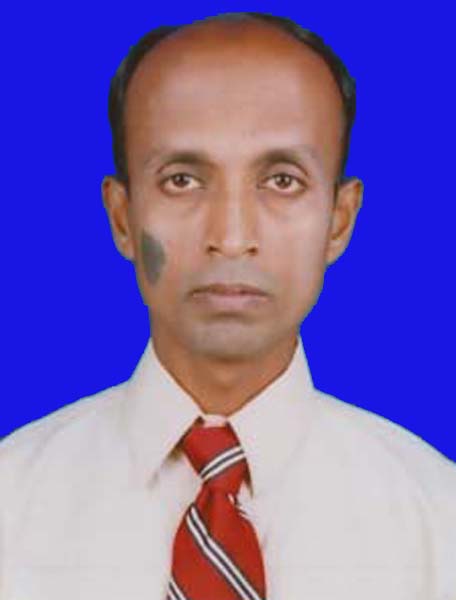 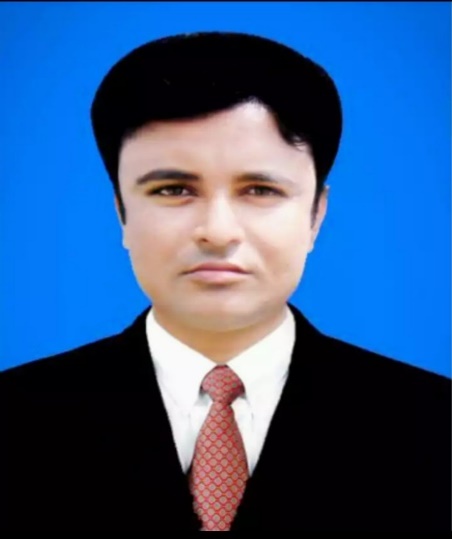 পাঠ পরিচিতি
শ্রেণিঃ ৭ম
বিষয়ঃ বাংলা ১ম পত্র
পাঠ শিরোনামঃ কুলি-মজুর (কবিতা)
অধ্যায়ঃ ৪র্থ
সময়ঃ ৫০মি:
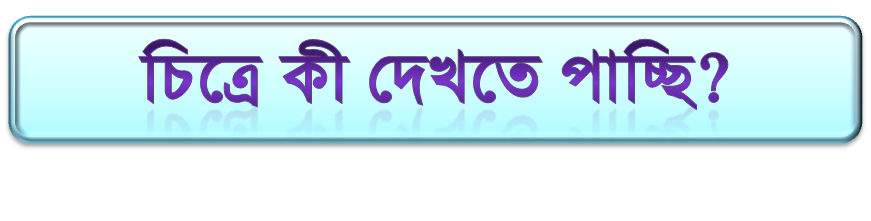 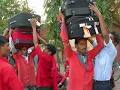 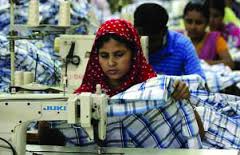 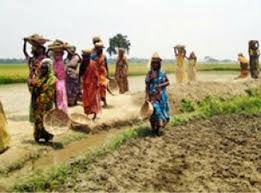 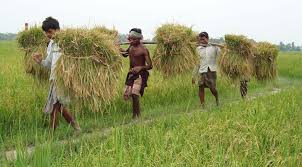 আজকের পাঠ
কুলি-মজুর (কবিতা)
                             কাজী নজরুল ইসলাম
শিখনফলঃ
এ পাঠ শেষে শিক্ষার্থীরা-
কুলি-মজুরদের অবদান সম্পর্কে ব্যাখ্যা করতে পারবে ।
 কবিতাটি সুন্দর ভাবে পাঠ করতে পারবে ।
 নতুন শব্দের অর্থ বলতে পারবে ।
 লেখক পরিচিতি বলতে পারবে ।
 পাঠের উদ্দেশ্য বর্ণনা করতে পারবে ।
কবি পরিচিতি
২৪ মে ১৮৯৯ খ্রি:
জন্ম-
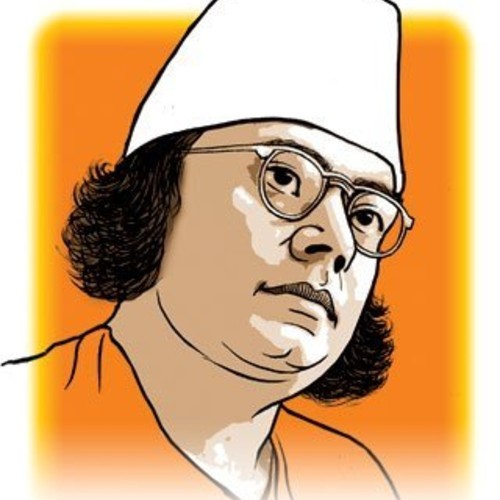 জন্মস্থান-
আসানসোলের চুরুলিয়া
ঝিঙেফুল, সঞ্চয়ন, পুতুলের বিয়ে ইত্যাদি
উল্লেখযোগ্য রচনা -
উপাধি
জাতীয় ও বিদ্রোহী কবি
কাজী নজরুল ইসলাম
মৃত্যু -
২৯ আগস্ট ১৯৭৬খ্রি:
কুলি-মজুর (কবিতা)
অডিও এর মাধ্যমে কবিতাটি শুনি।
কর্মরত কুলি-মজুর
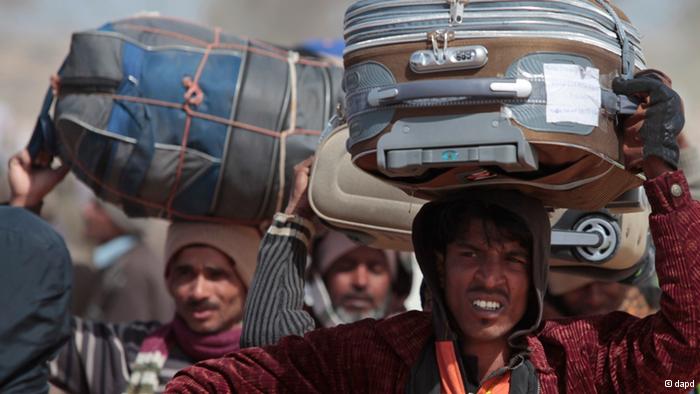 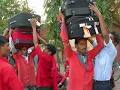 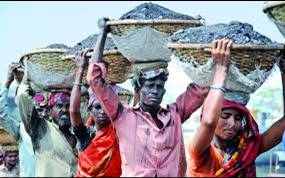 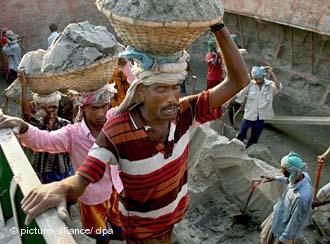 কর্মরত কুলি-মজুর
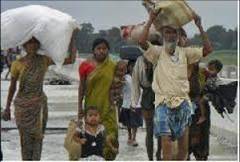 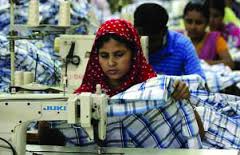 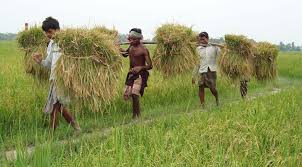 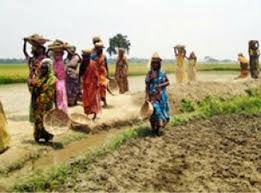 কুলি-মজুর 
কাজী নজরুল ইসলাম
দেখিনু সে দিন রেলে,
কুলি বলে এক বাবু সা’ব তারে ঠেলে দিলে নিচে ফেলে-
চোখ ফেটে এলো জল ,
এমনি করে কি জগৎ জুড়িয়া মার খাবে দুর্বল ?

যে দধীচিদের হাড় দিয়ে ঐ বাস্প-শকট চলে ,
বাবু সাব এসে চড়িল তাহাতে , কুলিরা পড়িল তলে ।

বেতন দিয়াছ ? – চুপ রো মিথ্যাবাদীর দল ।
কত পাই দিয়ে কুলিদের তুই কত ক্রোর পেলি বল ?

রাজপথে তব চলিছে মোটর , সাগরে জাহাজ চলে 
রেলপথে চলে বাস্প শকট , দেশ ছেয়ে গেল করে ,

বলতো এসব কাহাদের দান , তোমার অট্রালিকা
কার খুনে রাঙা ? – ঠুলি খুলে দেখ , প্রতি ইটে আছে লিখা ।
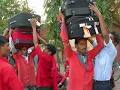 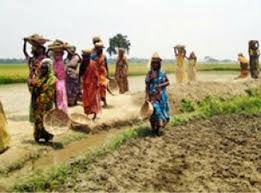 পাঠ বিশ্লেষণ:
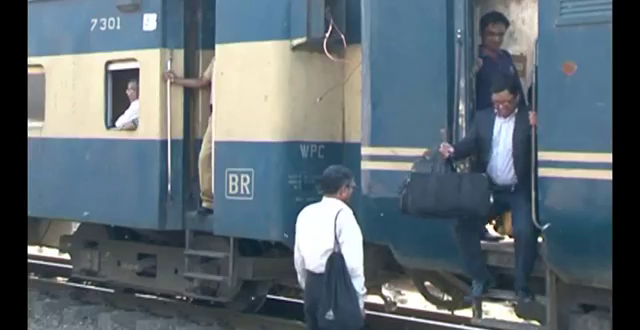 দেখিনু সে দিন রেলে,
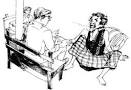 কুলি বলে এক বাবু সা’ব তারে ঠেলে দিলে নিচে ফেলে-
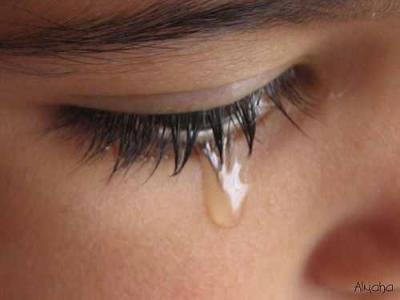 চোখ ফেটে এলো জল,
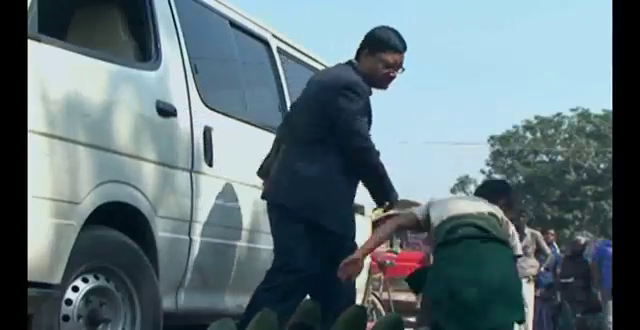 এমনি করে কি জগৎ জুড়িয়া মার খাবে দুর্বল?
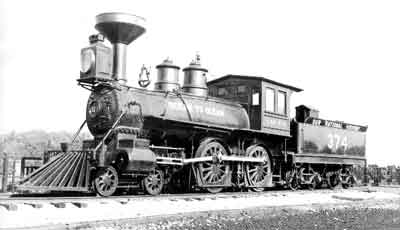 যে দধীচিদের হাড় দিয়ে ঐ বাষ্প-শকট চলে,
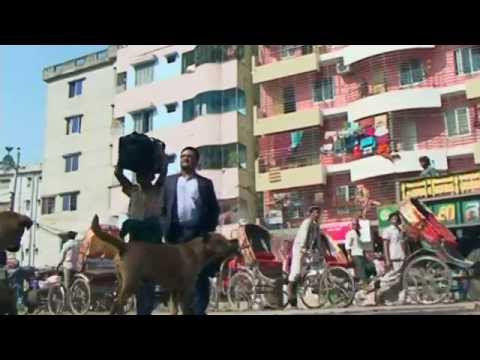 বাবু সাব এসে চড়িল তাহাতে, কুলিরা পড়িল তলে।
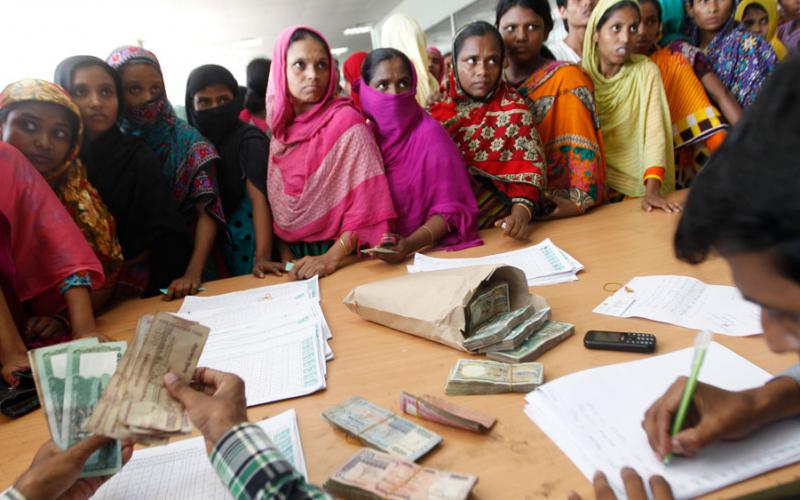 বেতন দিয়াছ?-চুপ রও যত মিথ্যাবাদীর দল!
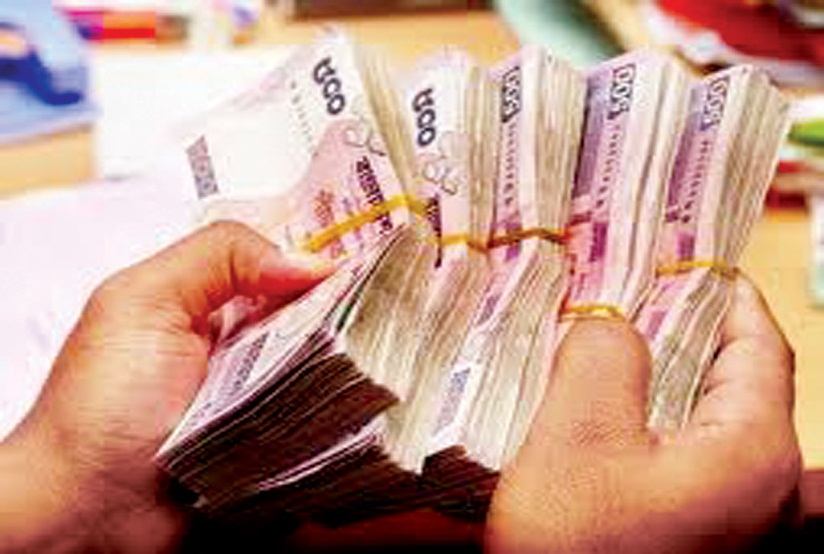 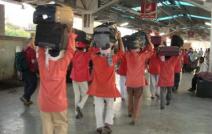 কত পাই দিয়ে কুলিদের, তুই কত ক্রোর পেলি বল?
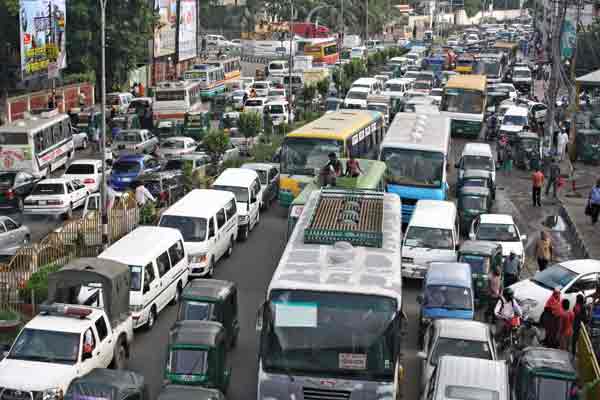 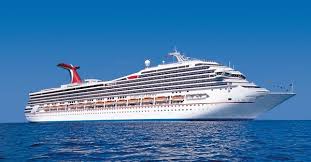 রাজপথে তবু চলিছে মটর, সাগরে জাহাজ চলে,
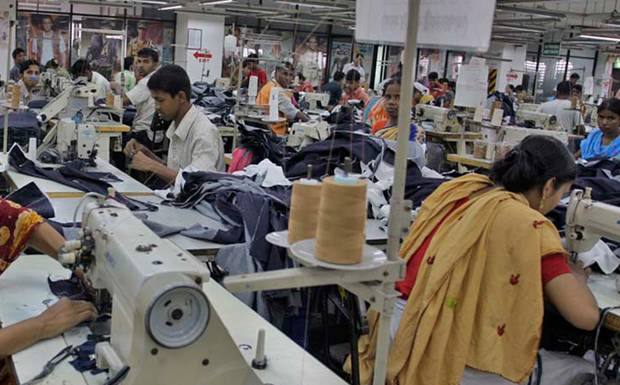 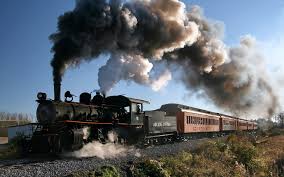 রেলপথে চলে বাষ্প-শকট, দেশ ছেয়ে গেল কলে।
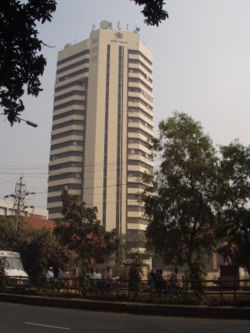 বল তো এসব কাহাদের দান! তোমার অট্টালিকা
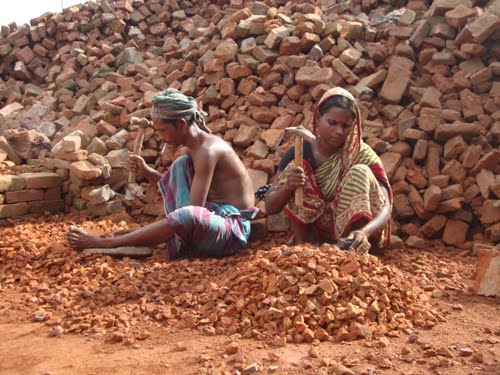 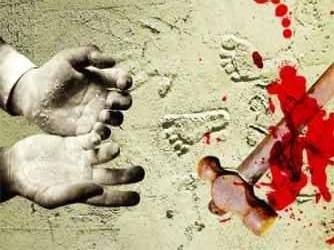 কার খুনে রাঙা?-ঠুলি খুলে দেখ, প্রতি ইটে আছে লিখা।
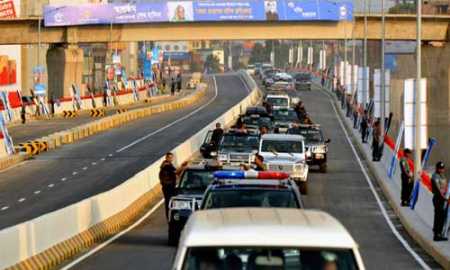 তুমি জান নাকো কিন্তু পথের প্রতি ধূলিকণা জানে,
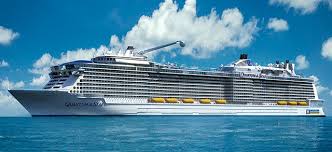 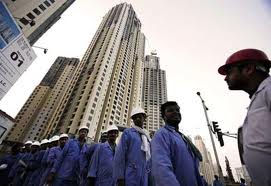 ঐ পথ ঐ জাহাজ শকট অট্টালিকার মানে!
শিক্ষার্থীর আবৃতি
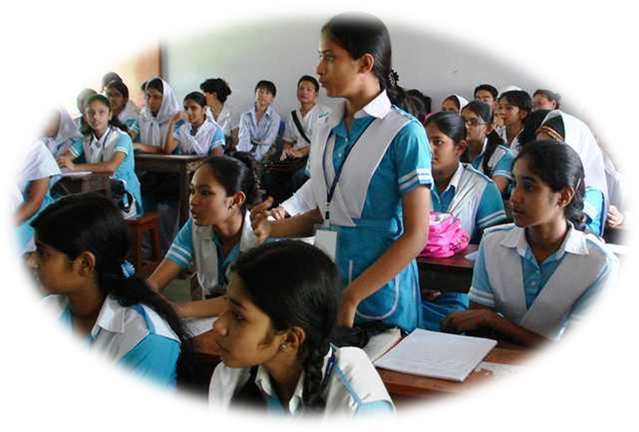 শব্দার্থ
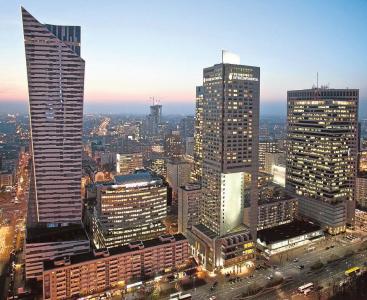 অট্টালিকা
প্রাসাদ/ সুউচ্চ দালান বা ইমারত
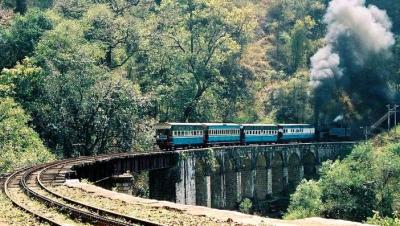 বাষ্প দ্বারা চালিত গাড়ি
বাষ্প-শকট
শাবল
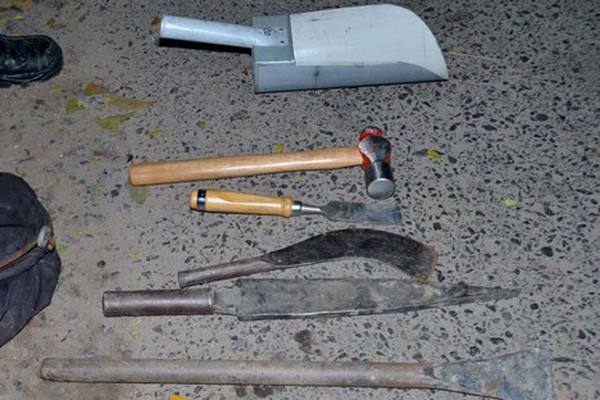 লোহার তৈরি মাটি খোঁড়ার হাতিয়ার
১,০০,০০,০০০
ক্রোর
কোটি
দলীয় কাজ
তোমার এলাকার একজন কুলির জীবন নিয়ে একটি     রচনা লিখে আনবে।
একক কাজ
শ্রমিকদের প্রতি আমাদের কী করনীয় বলে তুমি মনে কর।
মূল্যায়ন
১। শাবল শব্দের অর্থ কী?
২। ছোটদের জন্য লেখা নজরুলের নাটকের নাম কী?
৩। কুলি-মজুর কবিতায় কবি কাদের জয়গান করেছেন?
৪। কুলি-মজুর কবিতাটি কার লেখা?
বাড়ির কাজ
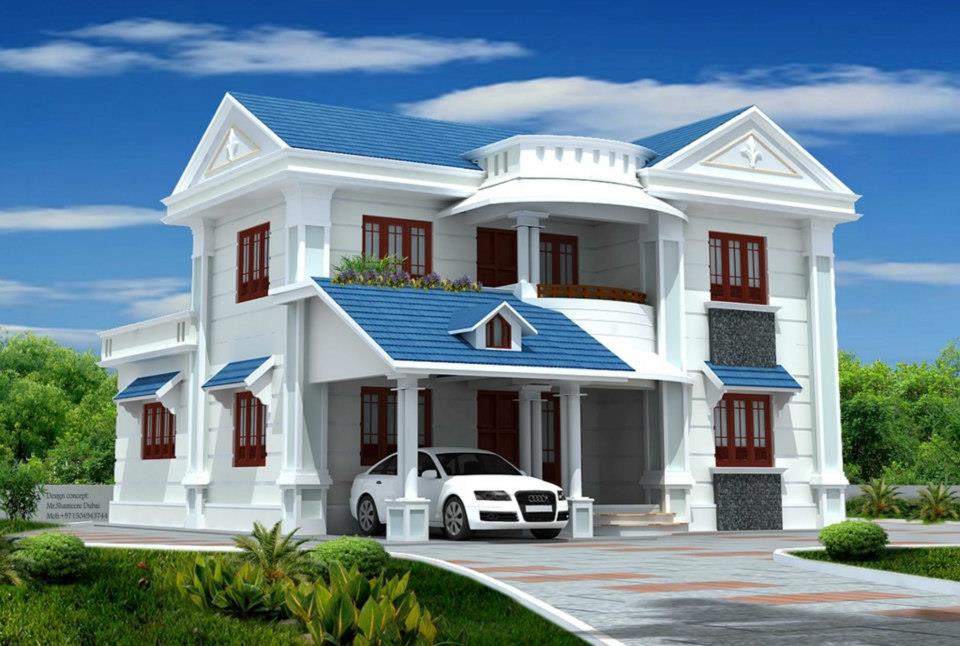 তোমার পরিচিত বিভিন্ন শ্রেণি পেশার মানুষের একটি তালিকা 
তৈরি করবে ।
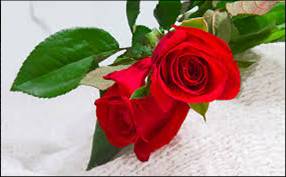 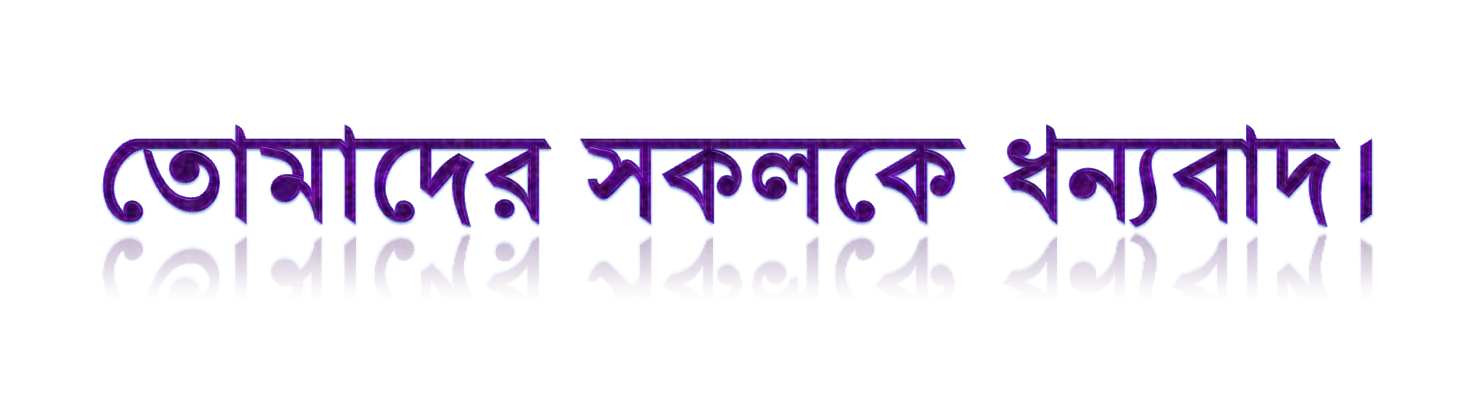